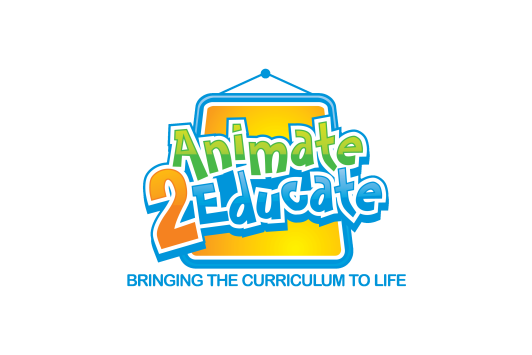 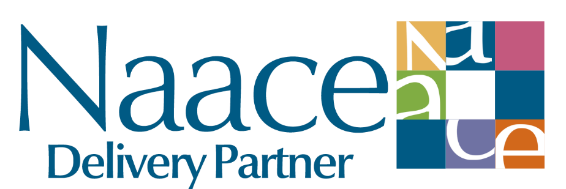 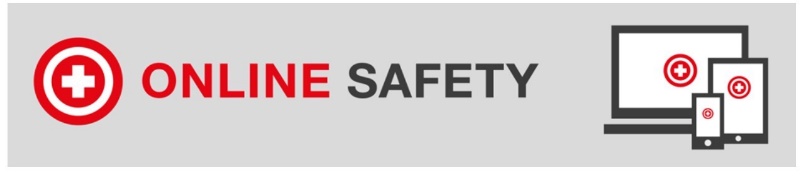 Martin Bailey (Director – Animate 2 Educate Ltd)
Web: www.animate2educate.co.uk
E-mail: martinbailey@animate2educate.co.uk
Facebook: facebook.com/animate2educate 
Twitter: @animate2educate

Mr Bailey is a visionary for how ICT can be used creatively to motivate, stimulate and raise standards.
Nick Anderson (Headteacher - Bede Community Primary School, Gateshead)
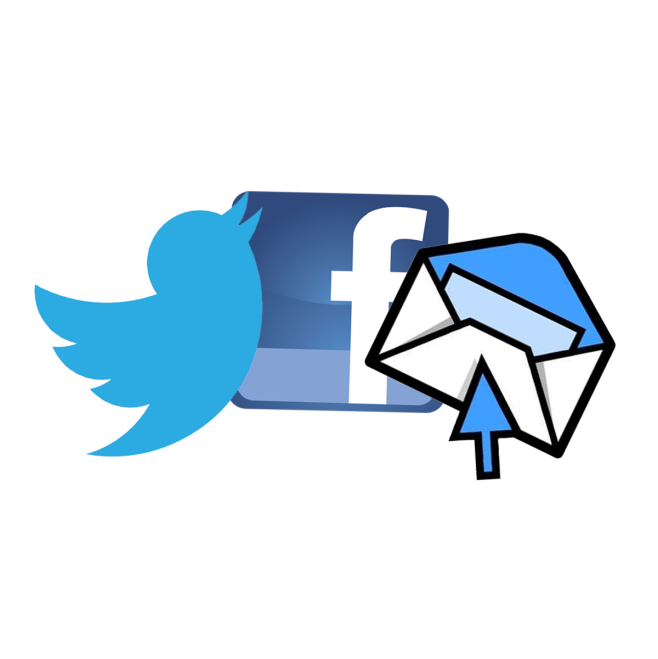 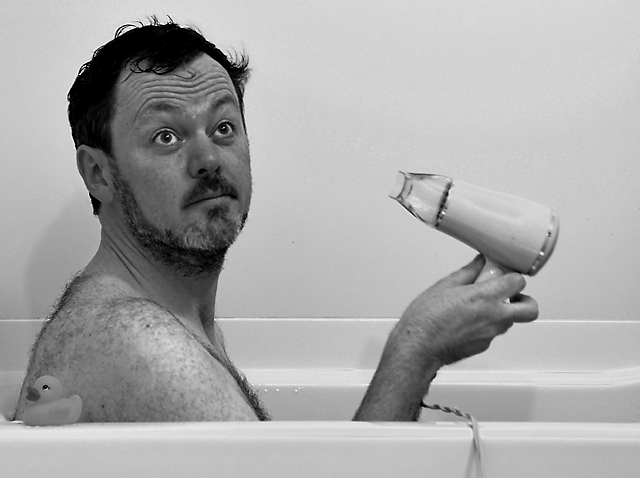 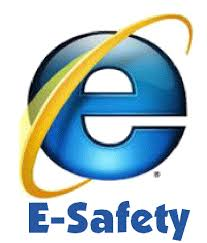 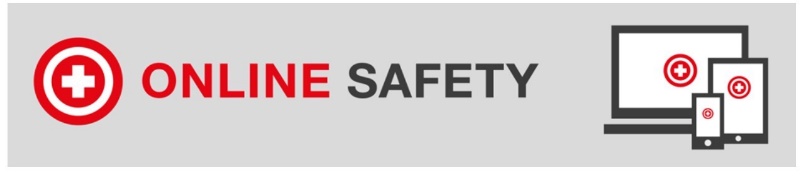 Filtering is NOT the answer. We need to teach our children what to do when they find something offensive.
Children need to develop a good attitude to communicating online and acquire a safe and responsible set of online behaviours.
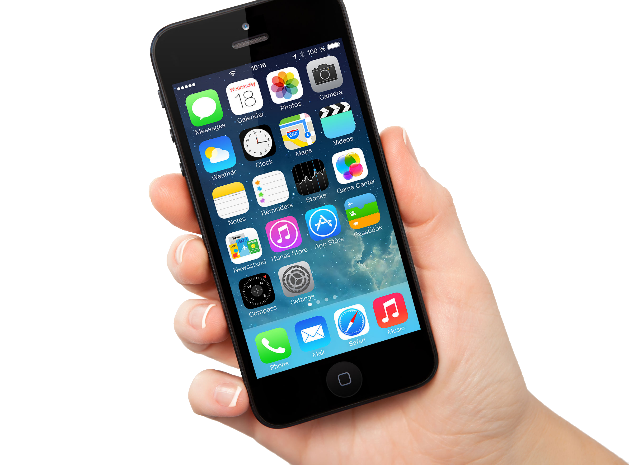 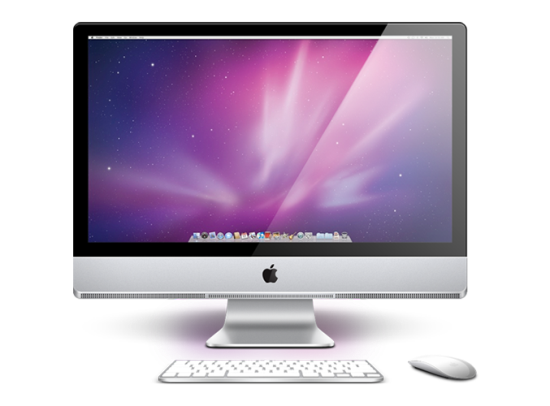 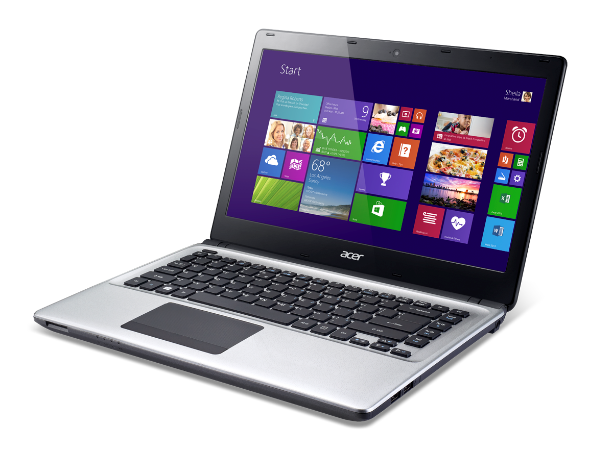 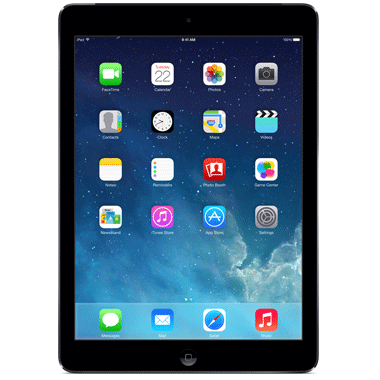 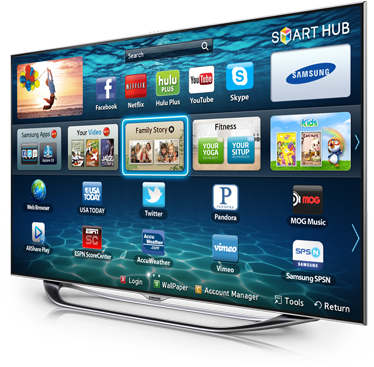 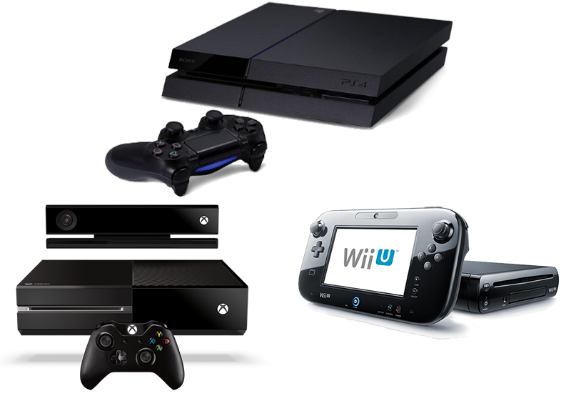 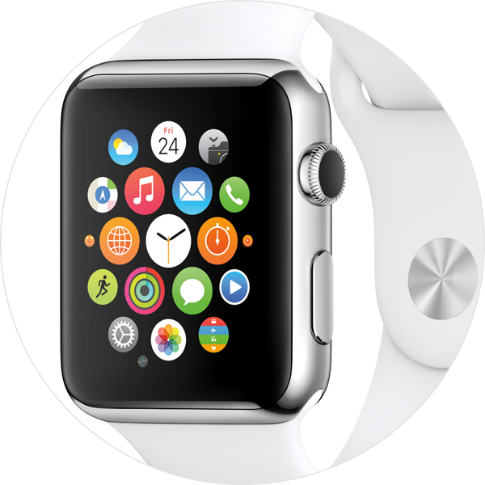 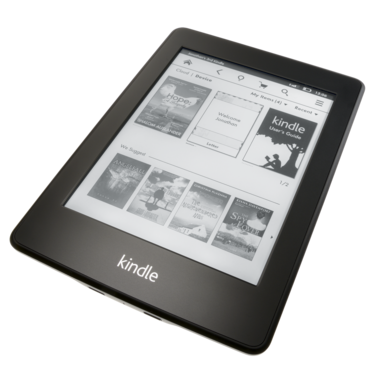 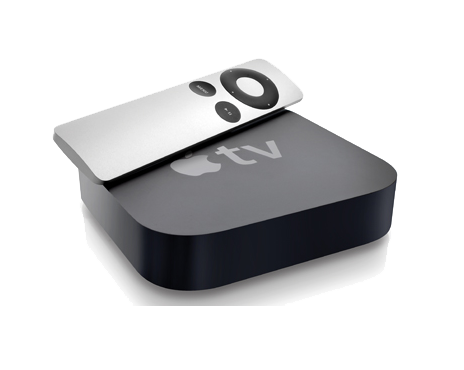 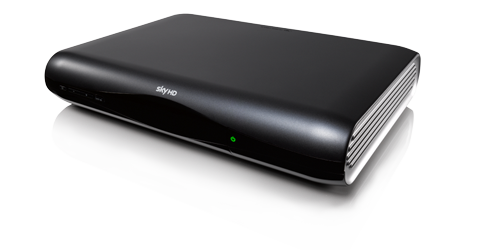 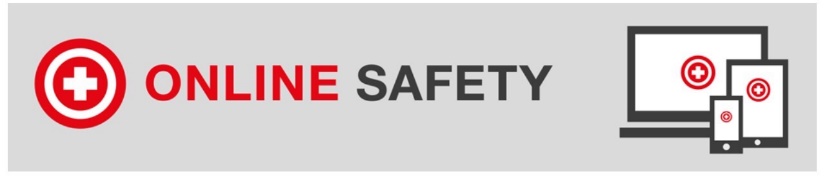 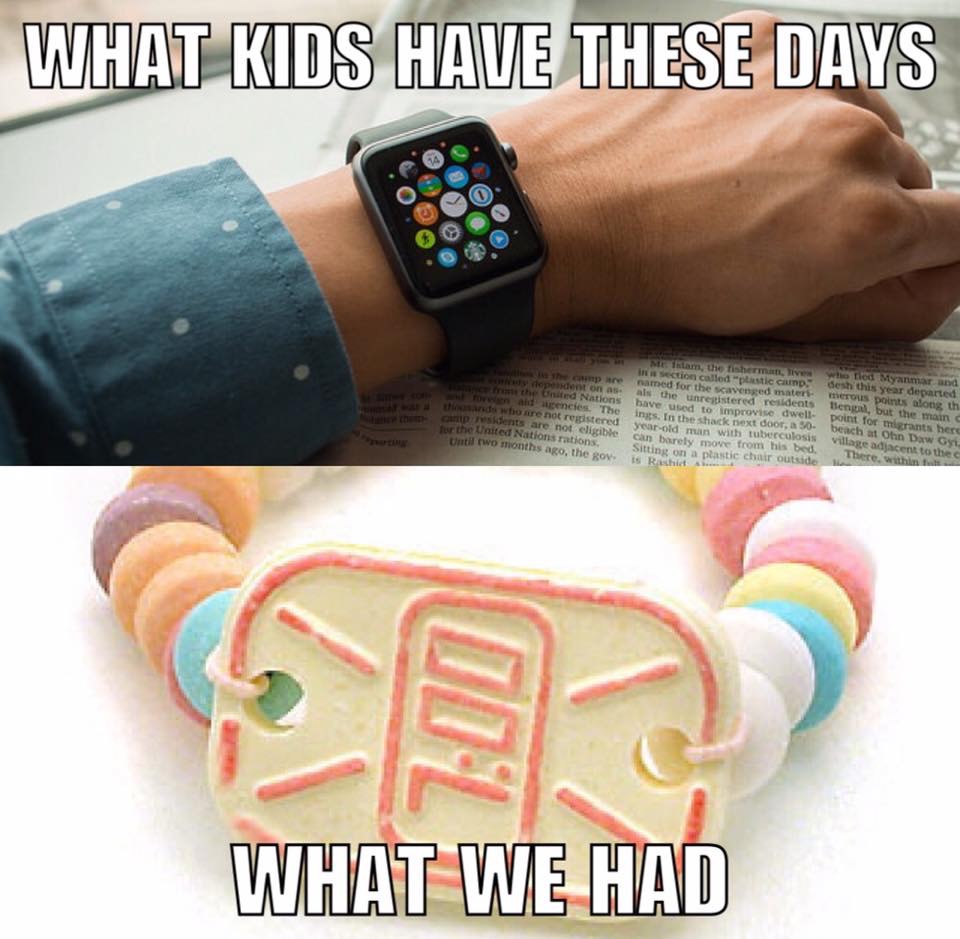 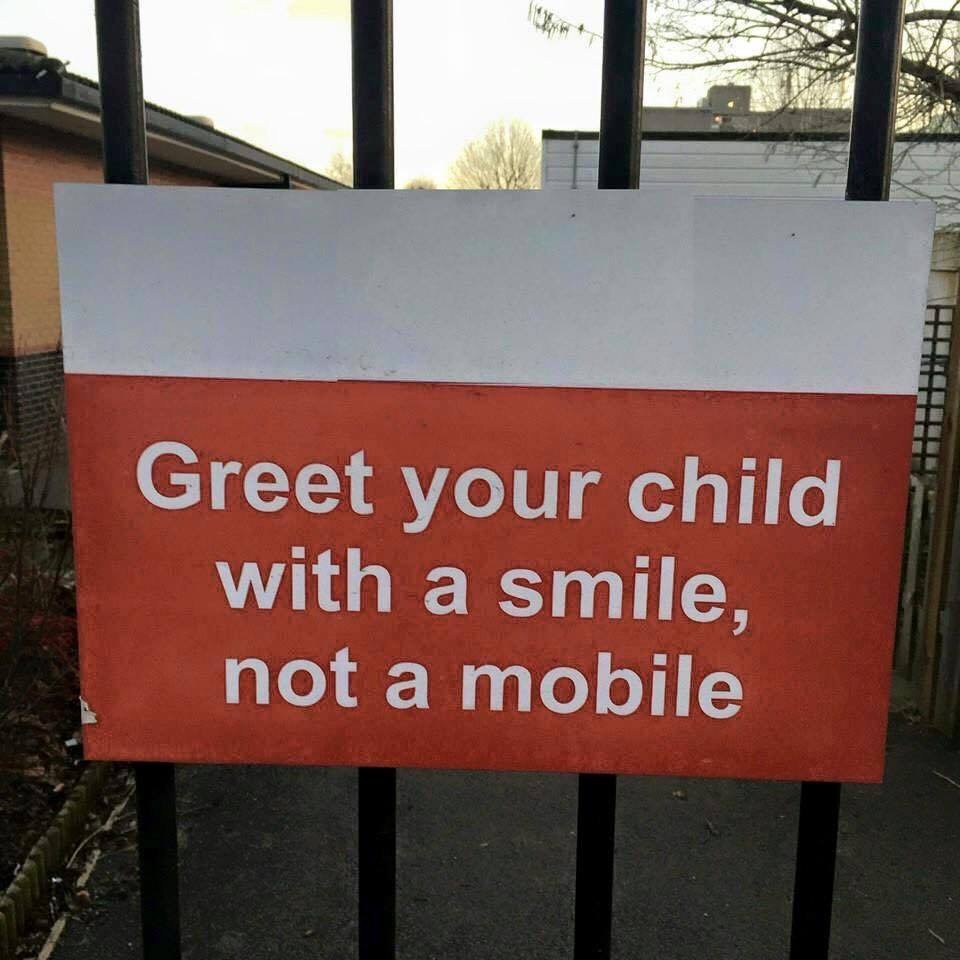 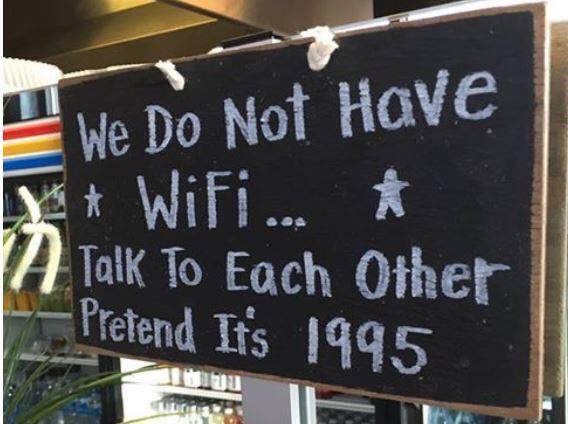 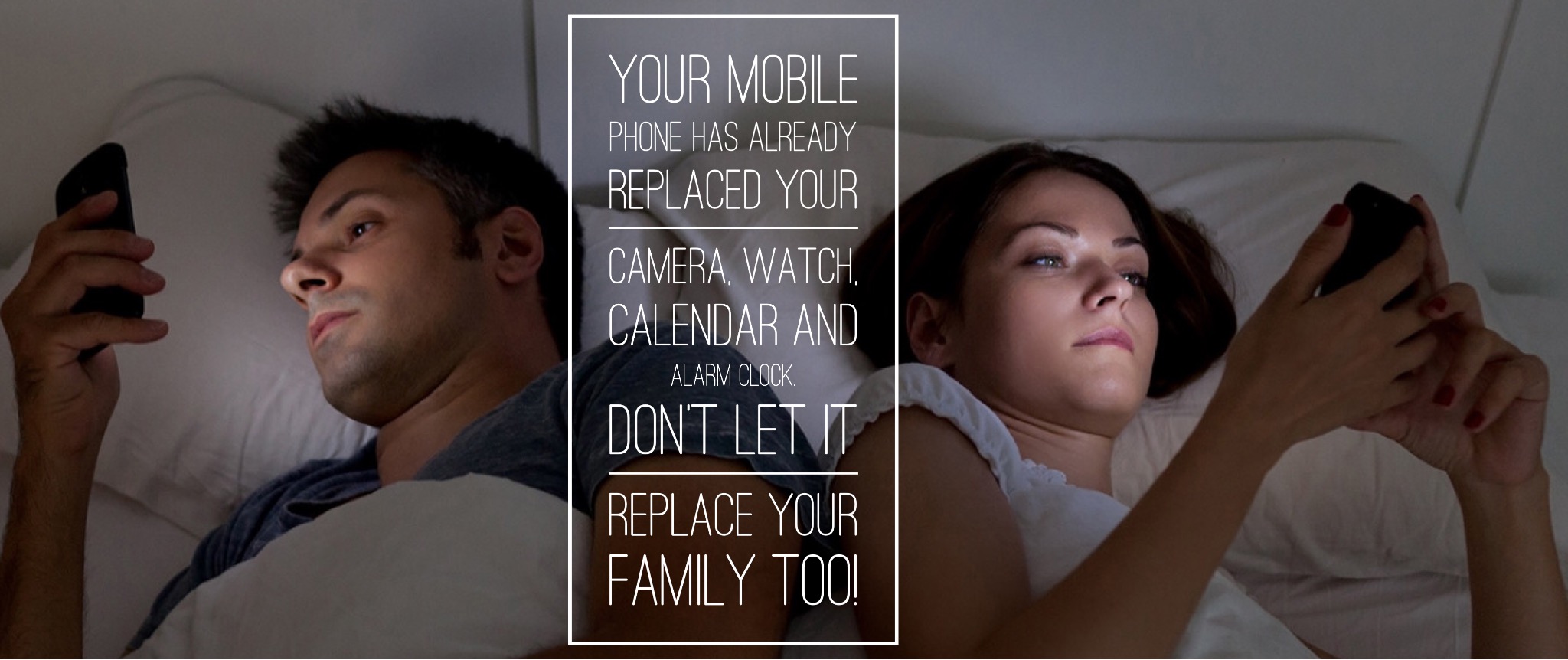 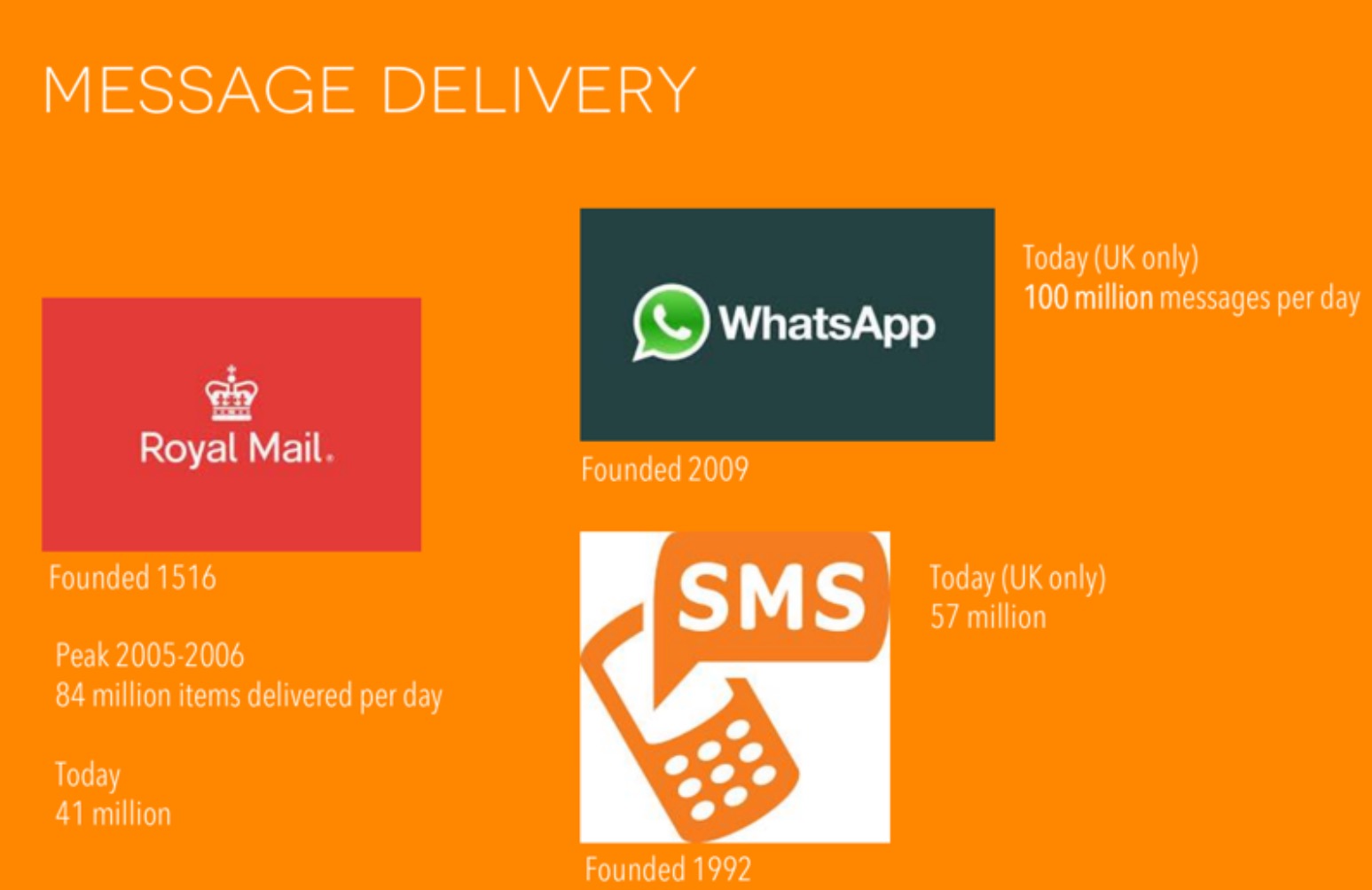 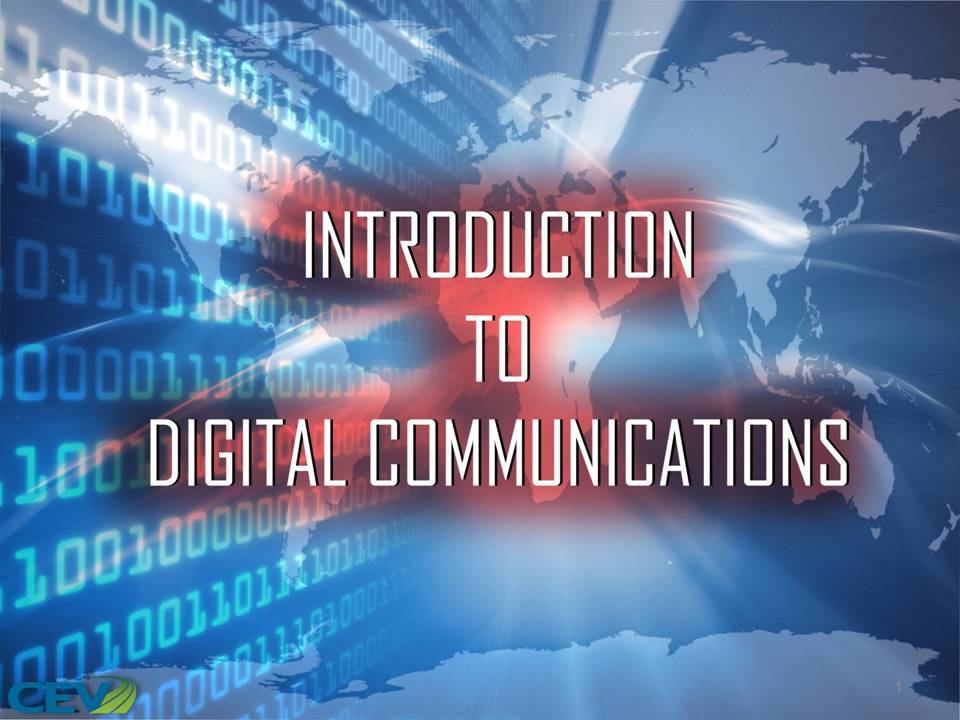 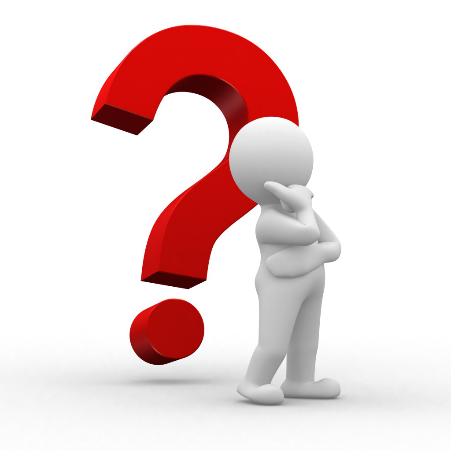 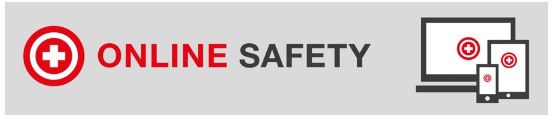 * 2014 statistics
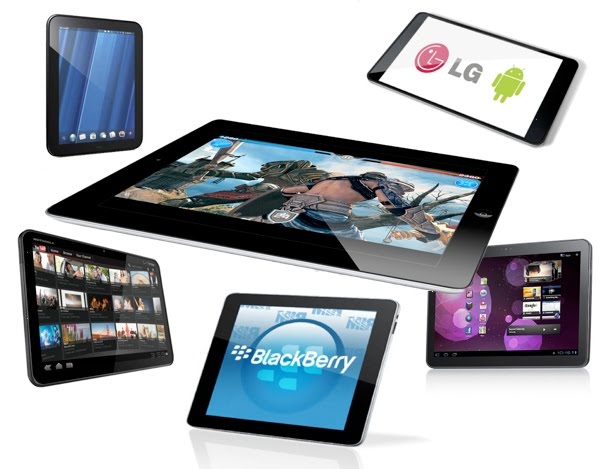 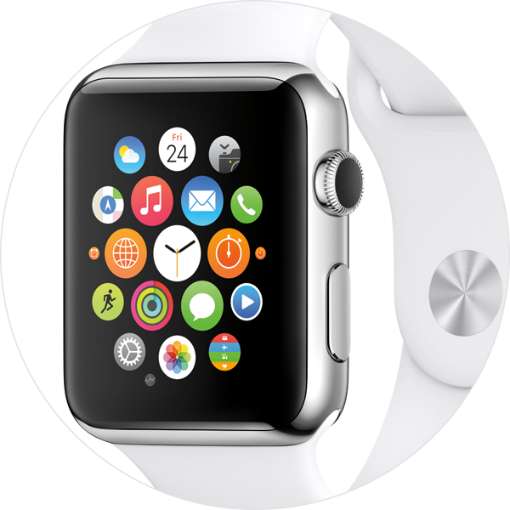 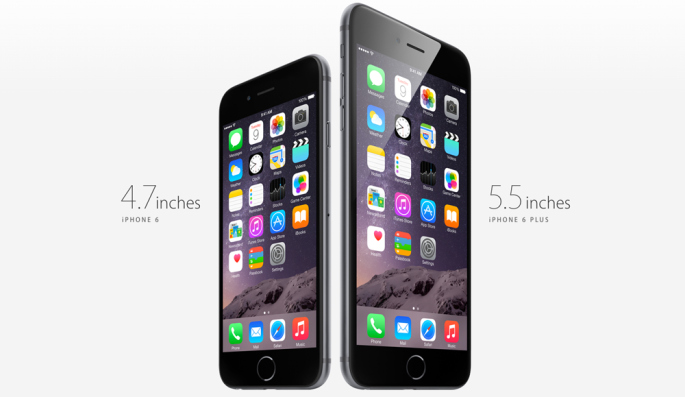 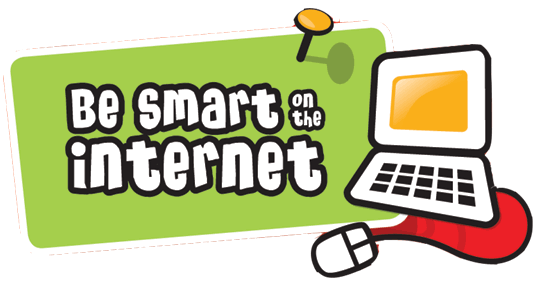 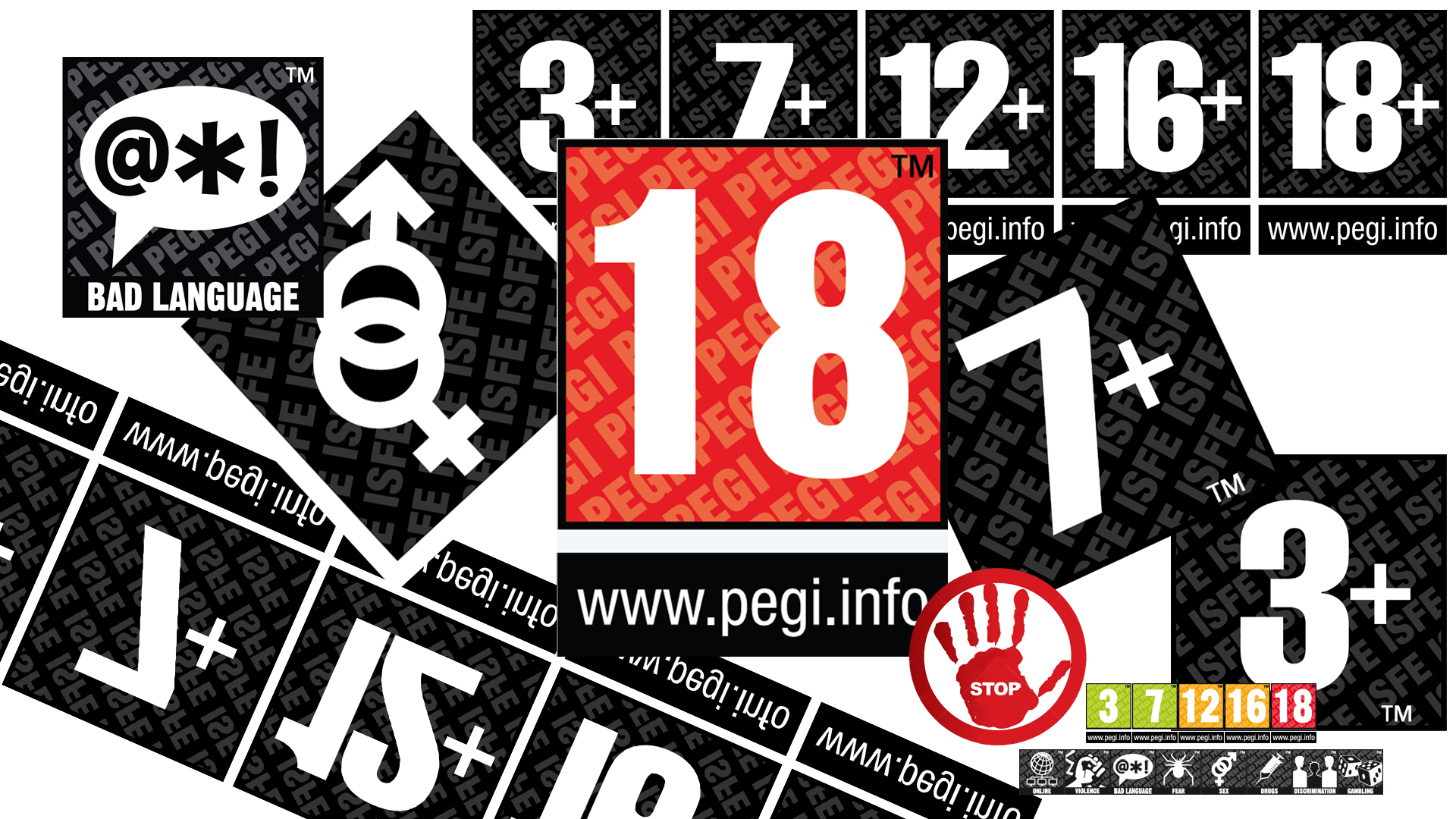 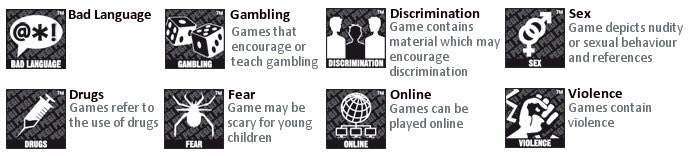 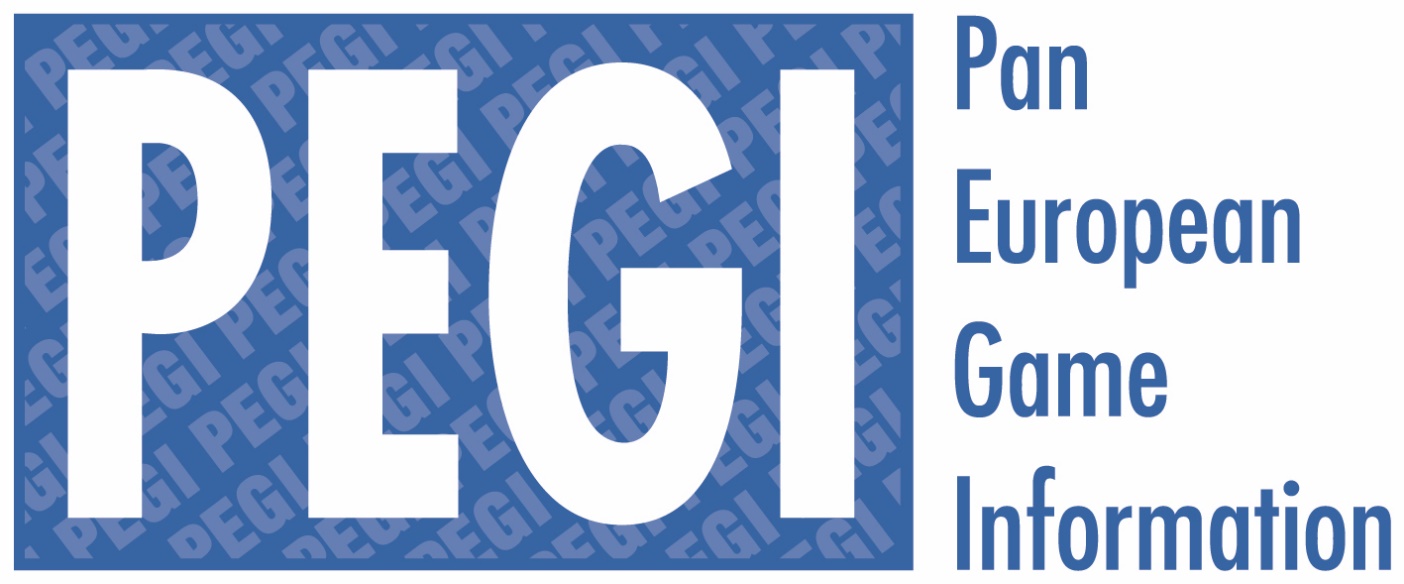 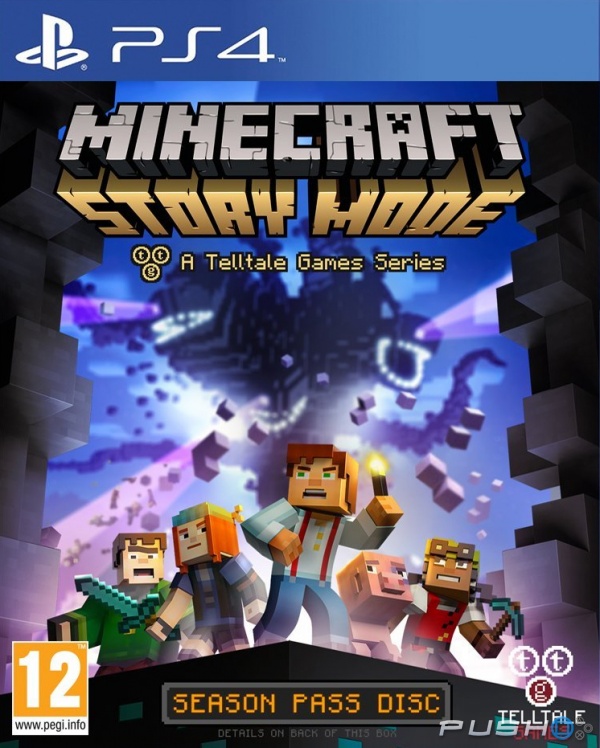 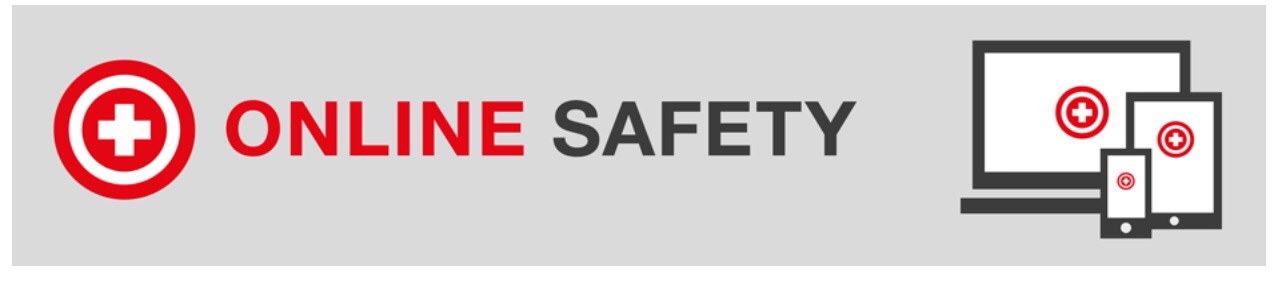 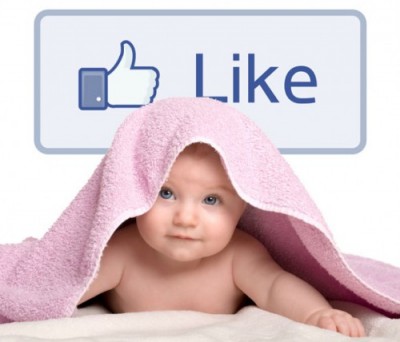 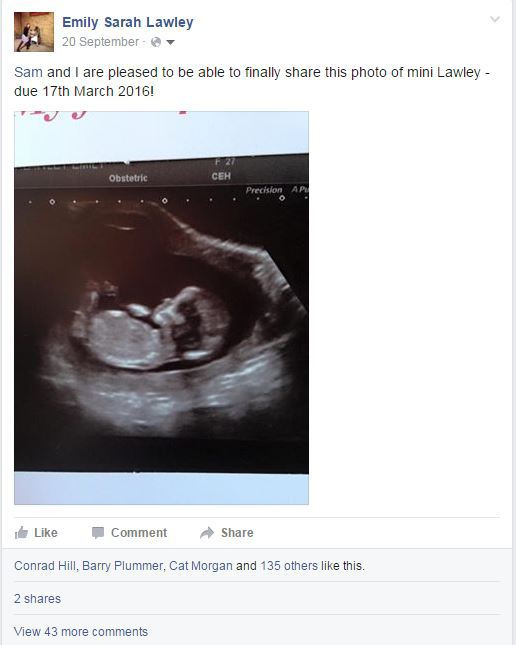 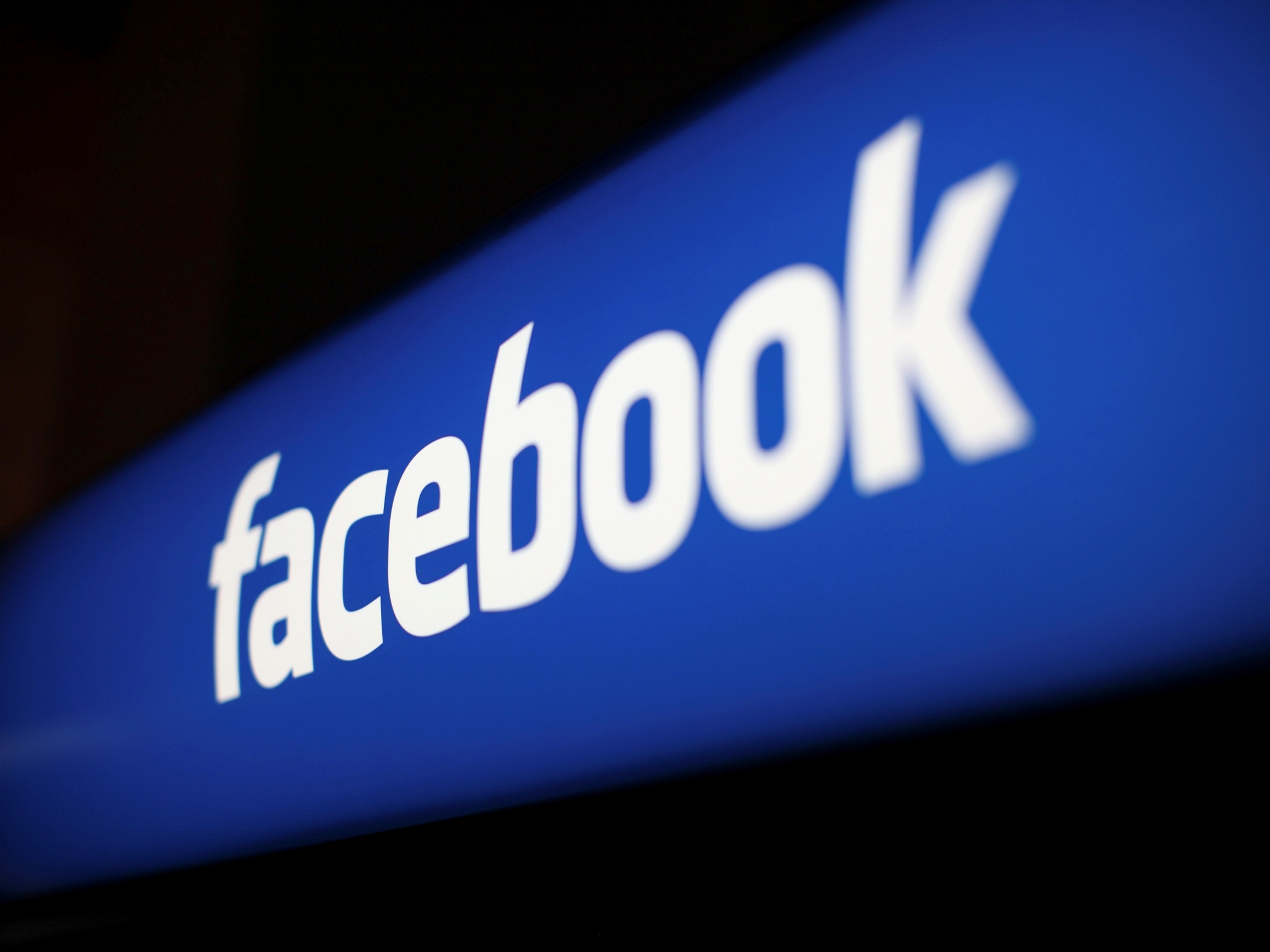 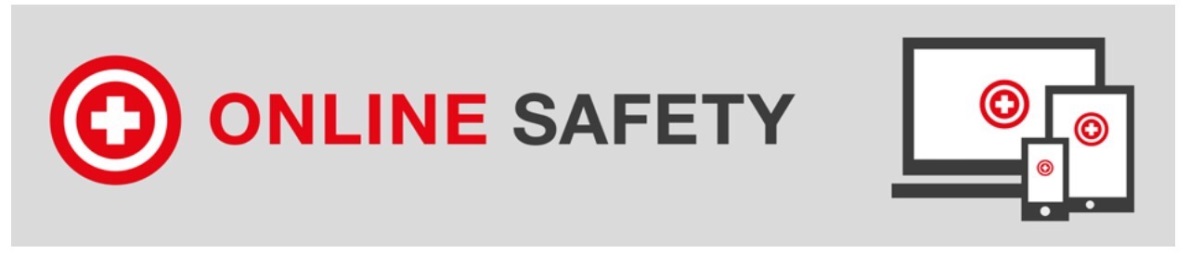 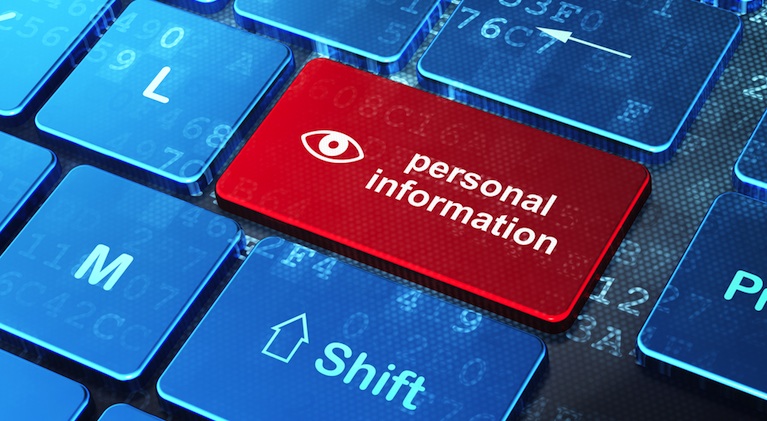 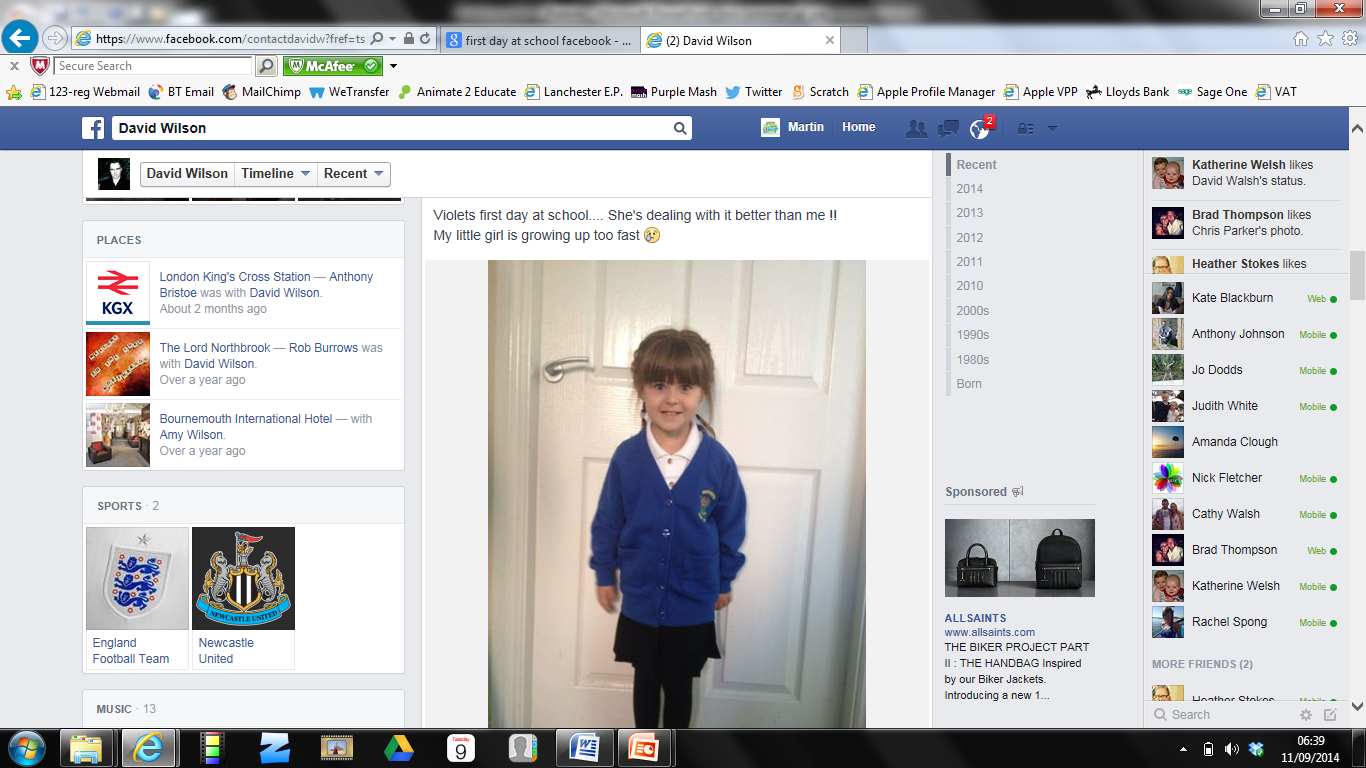 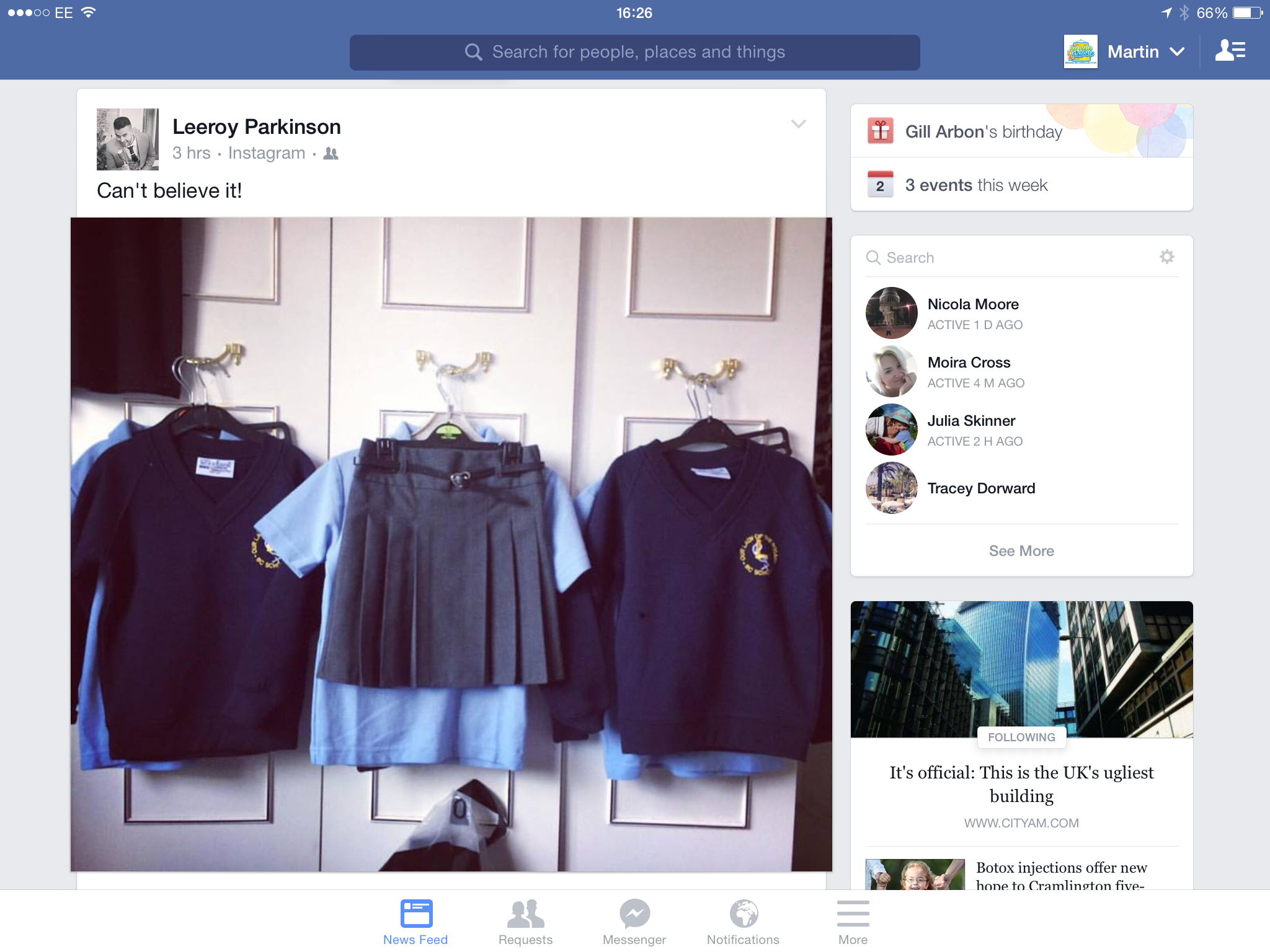 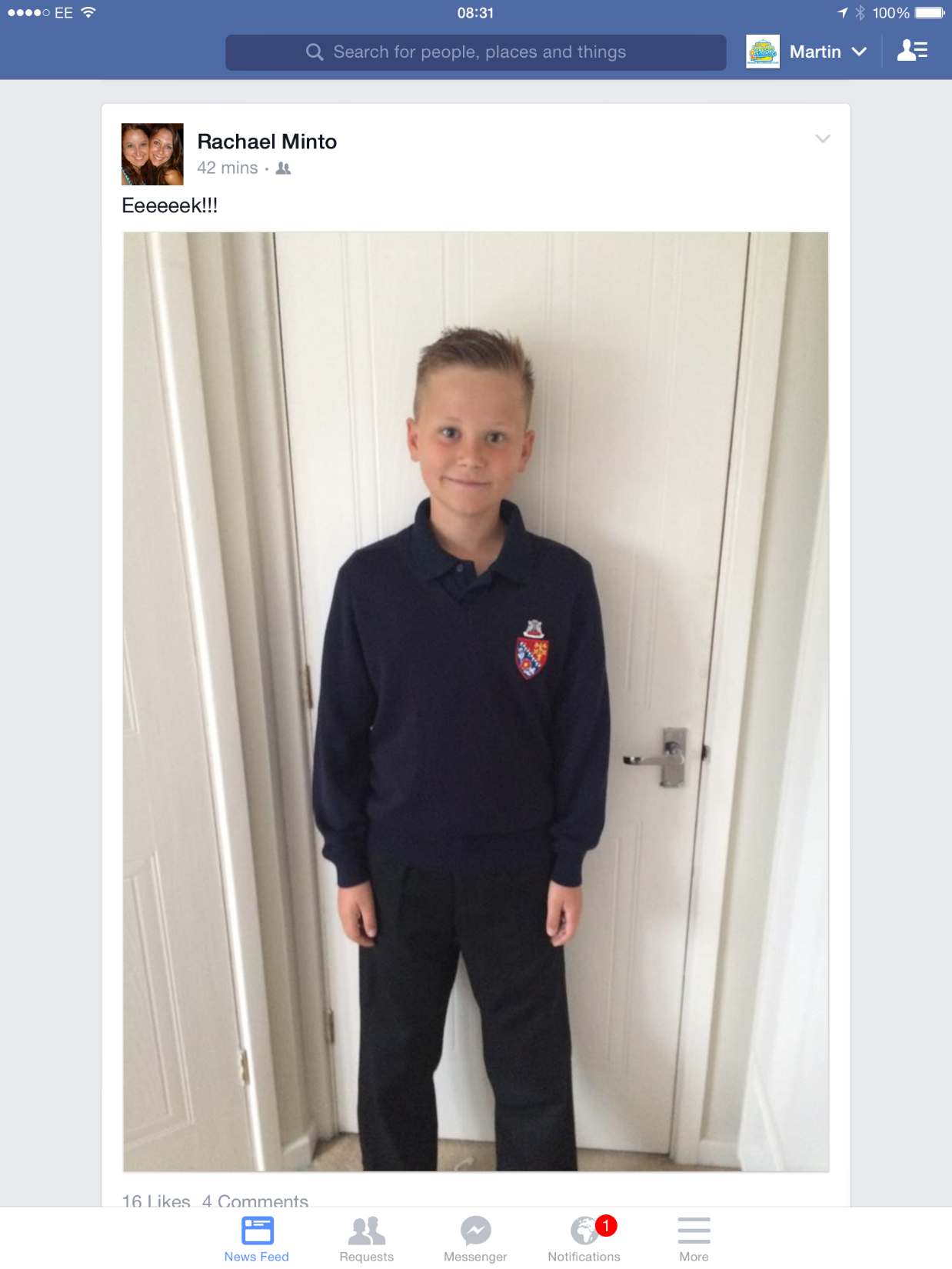 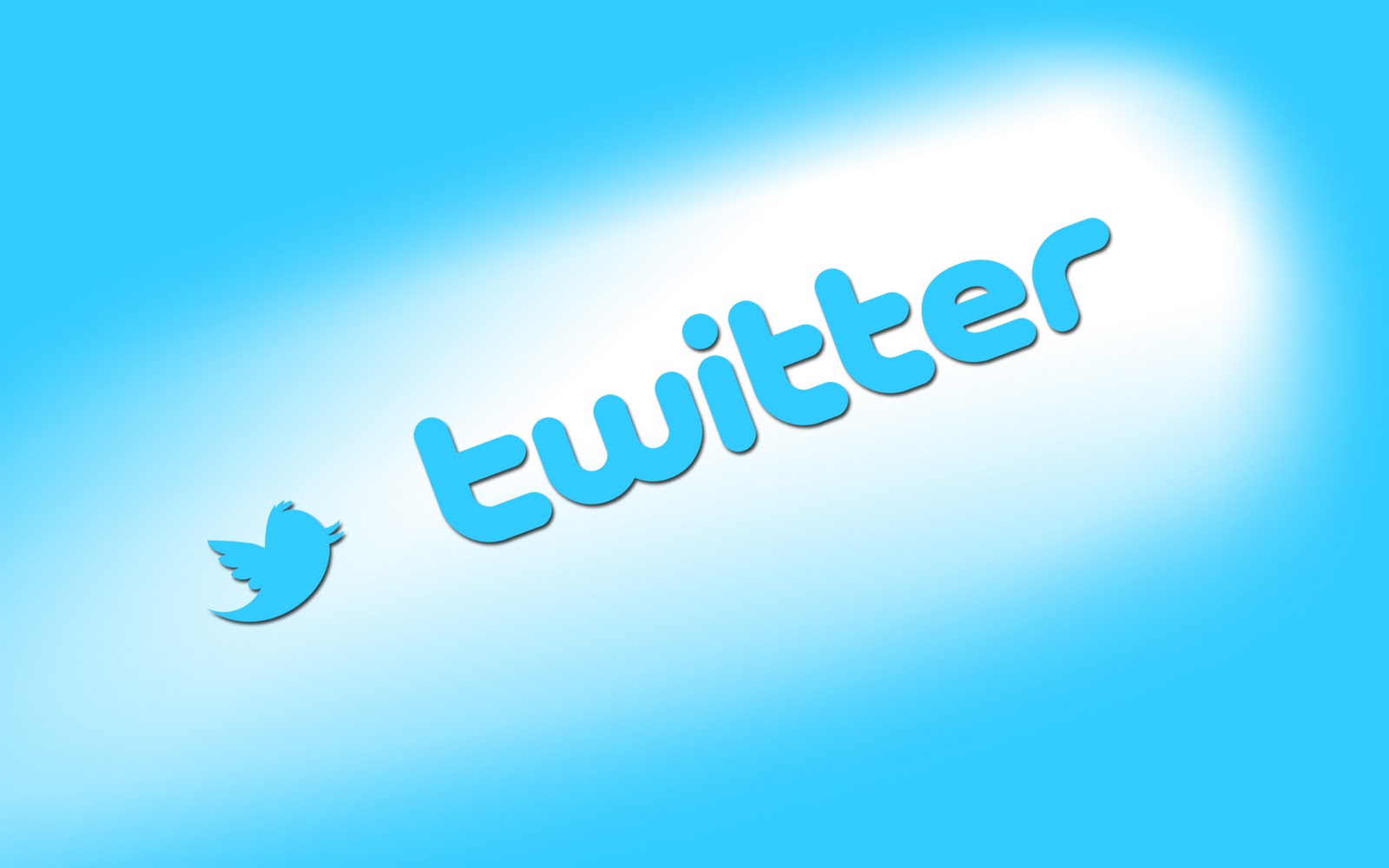 @LanchesterEP
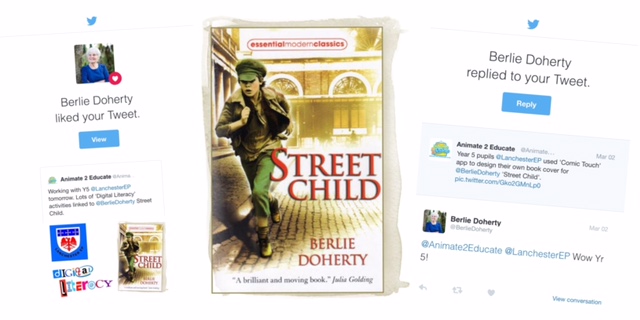 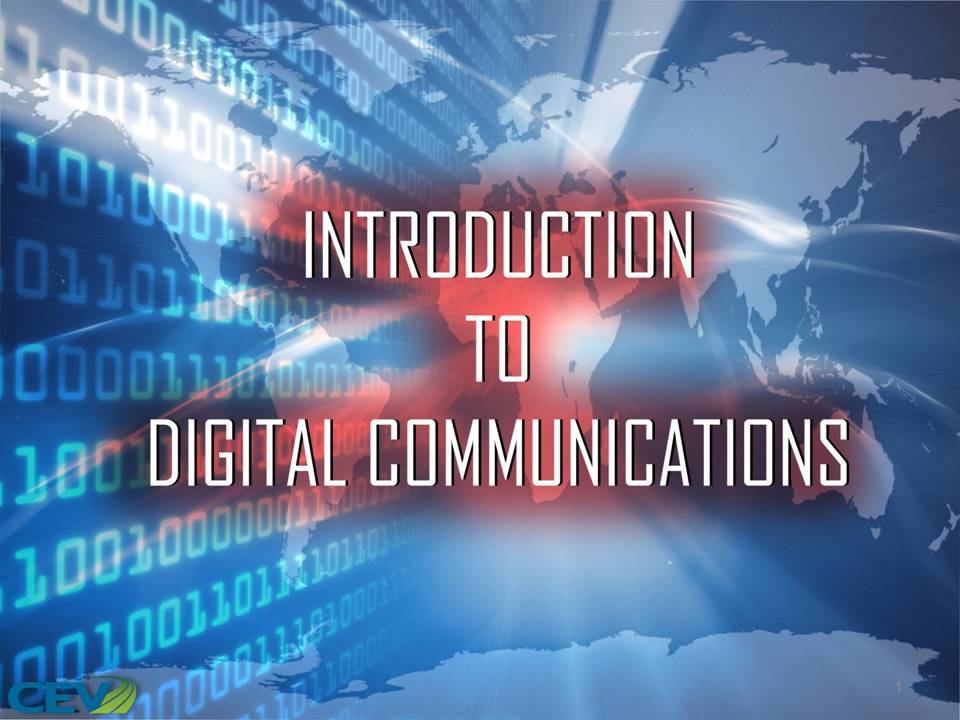 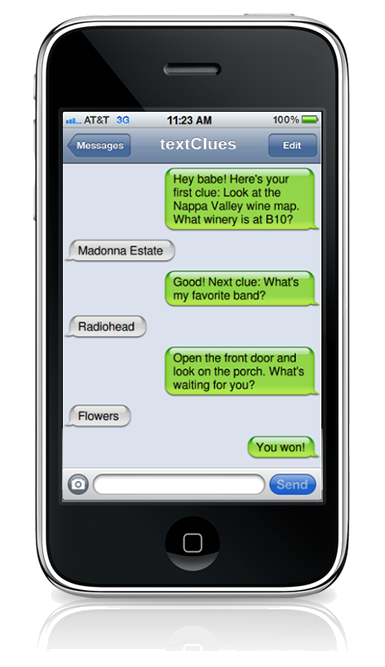 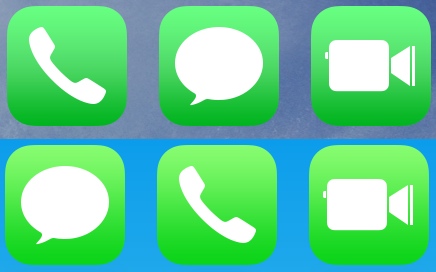 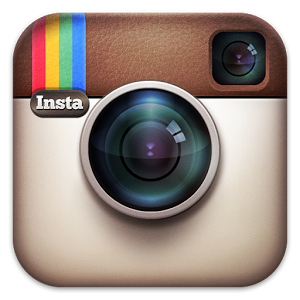 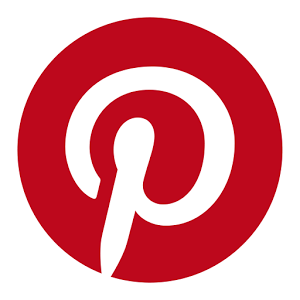 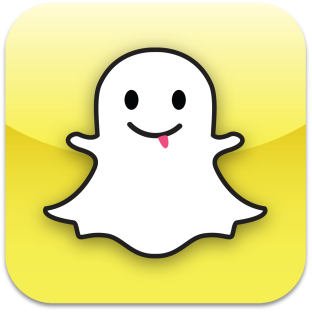 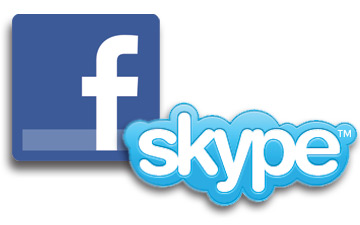 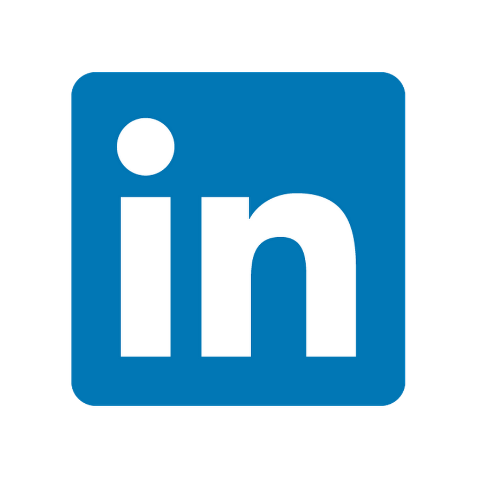 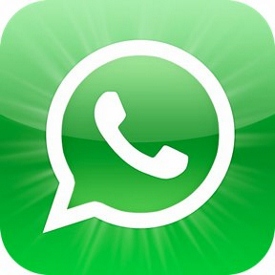 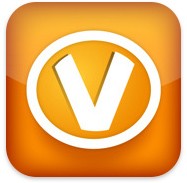 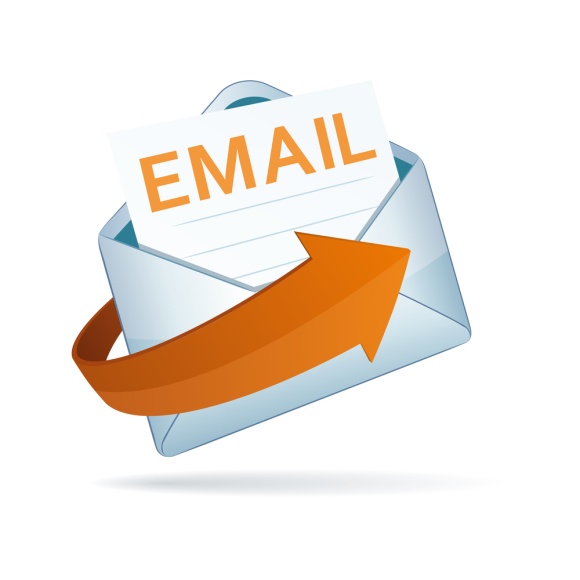 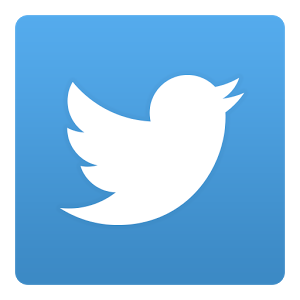 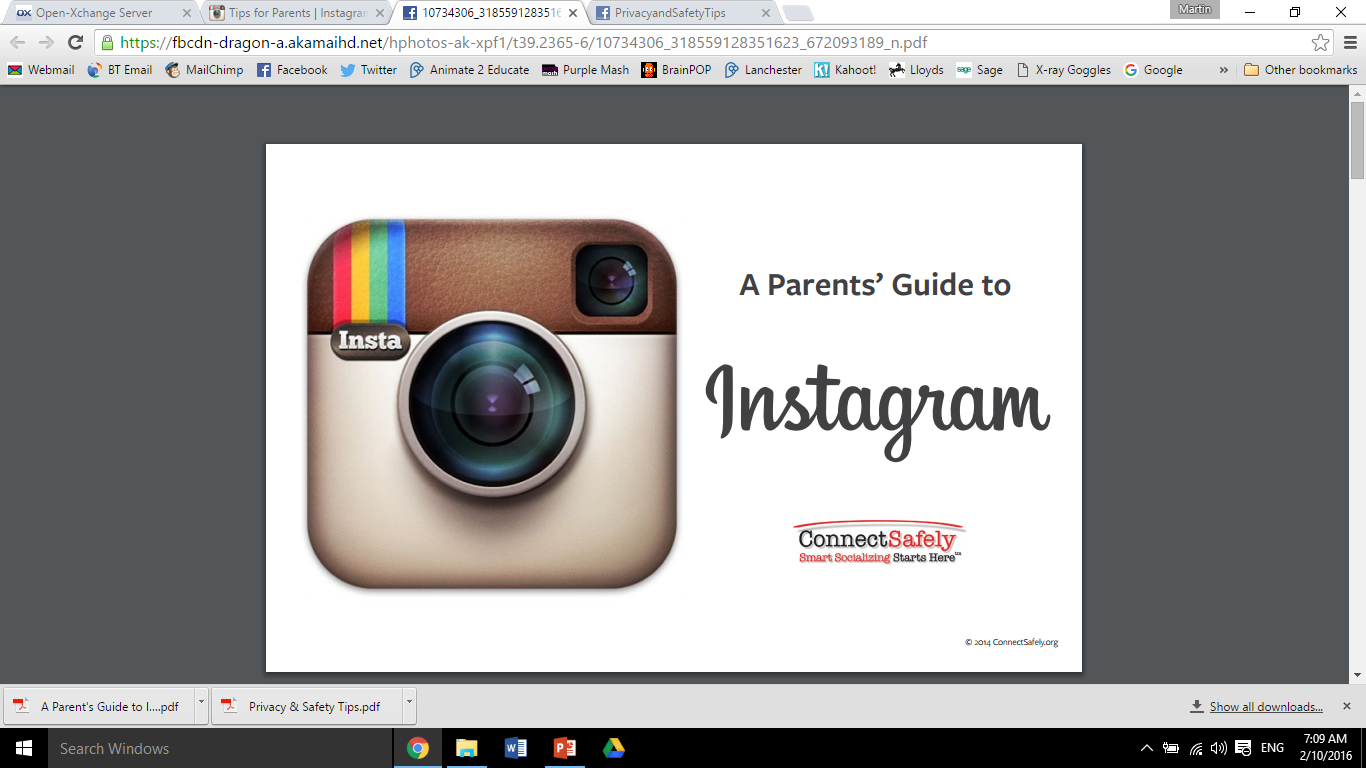 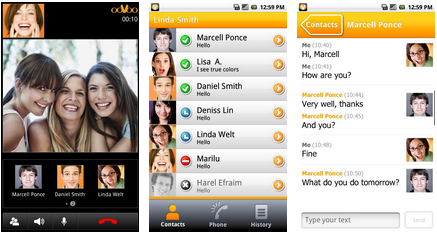 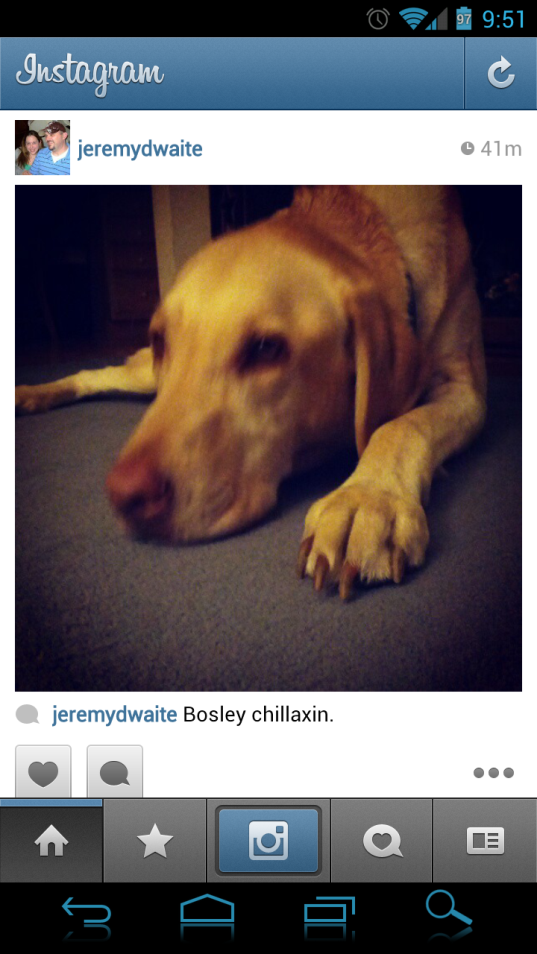 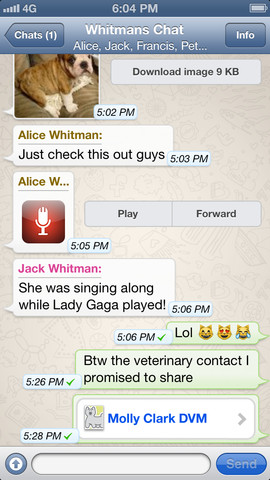 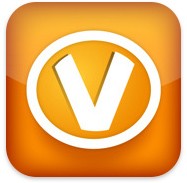 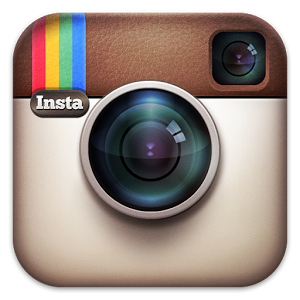 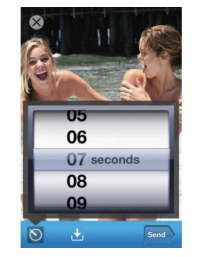 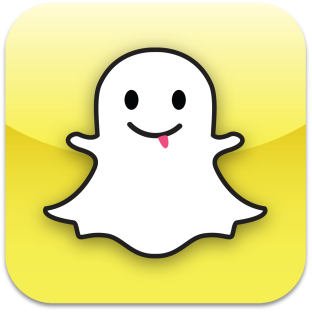 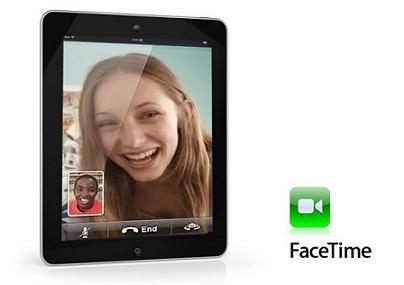 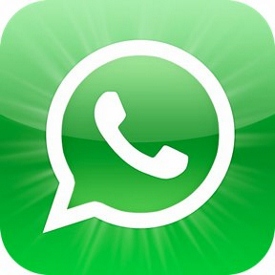 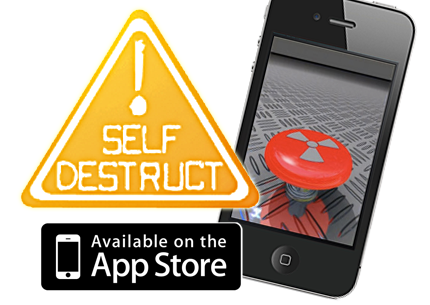 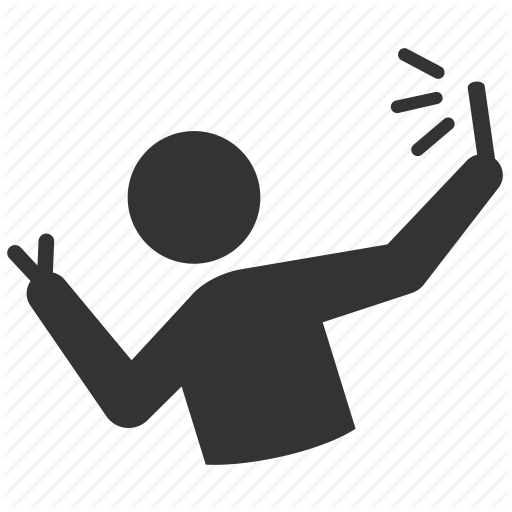 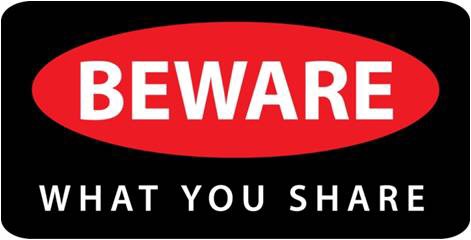 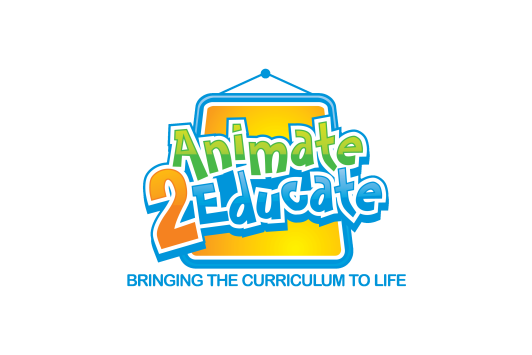 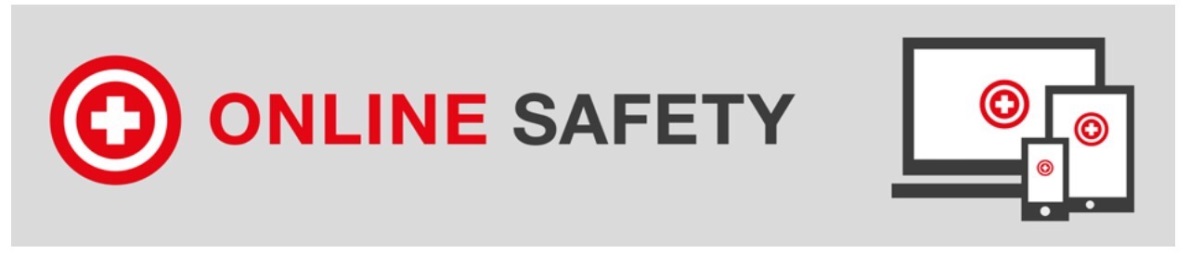 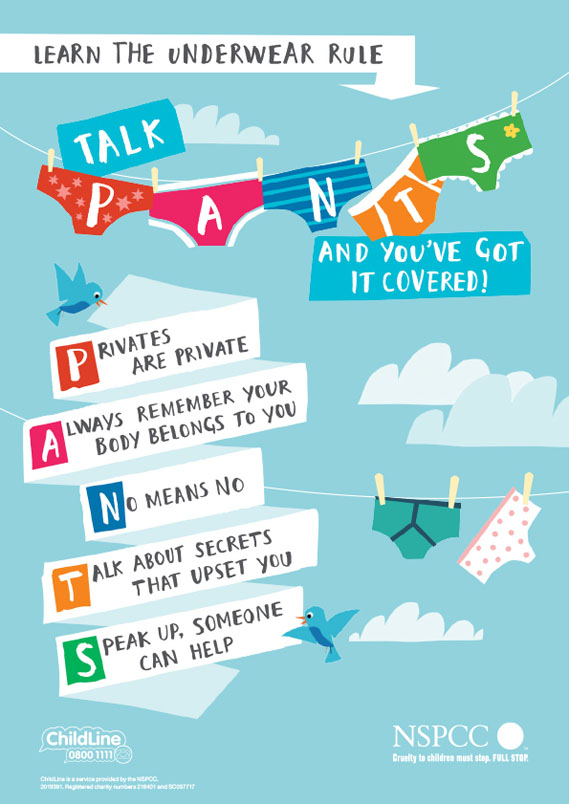 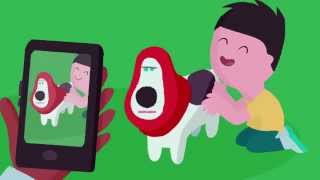 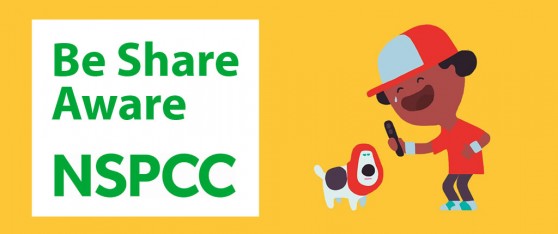 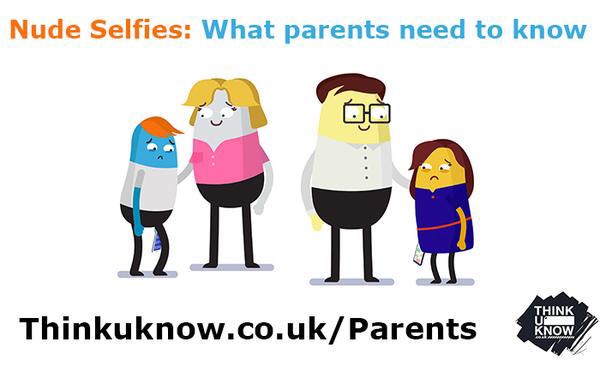 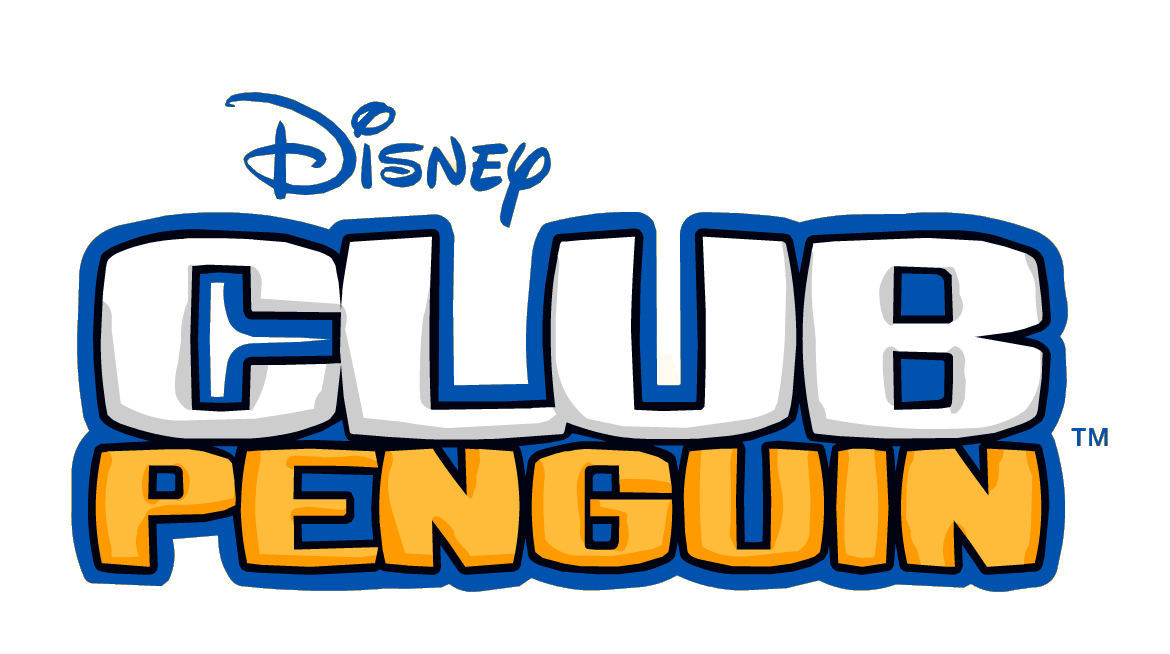 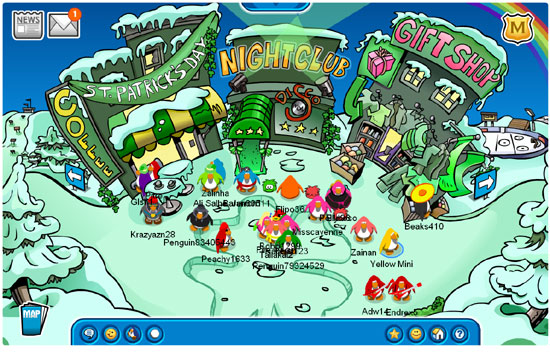 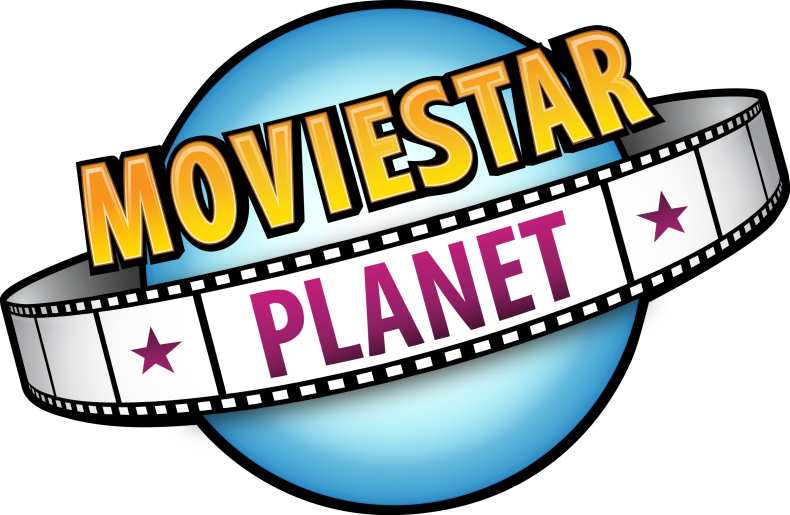 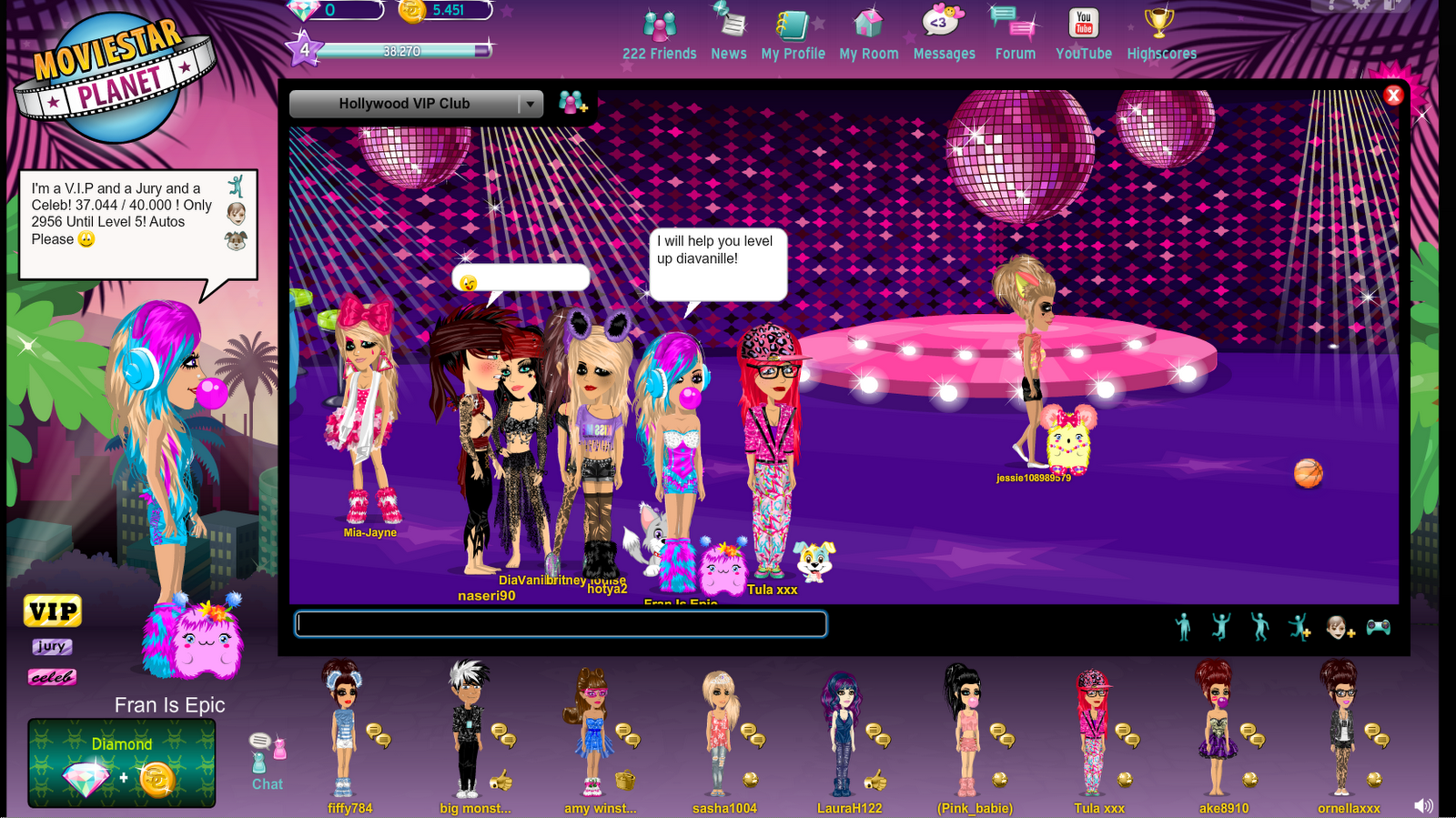 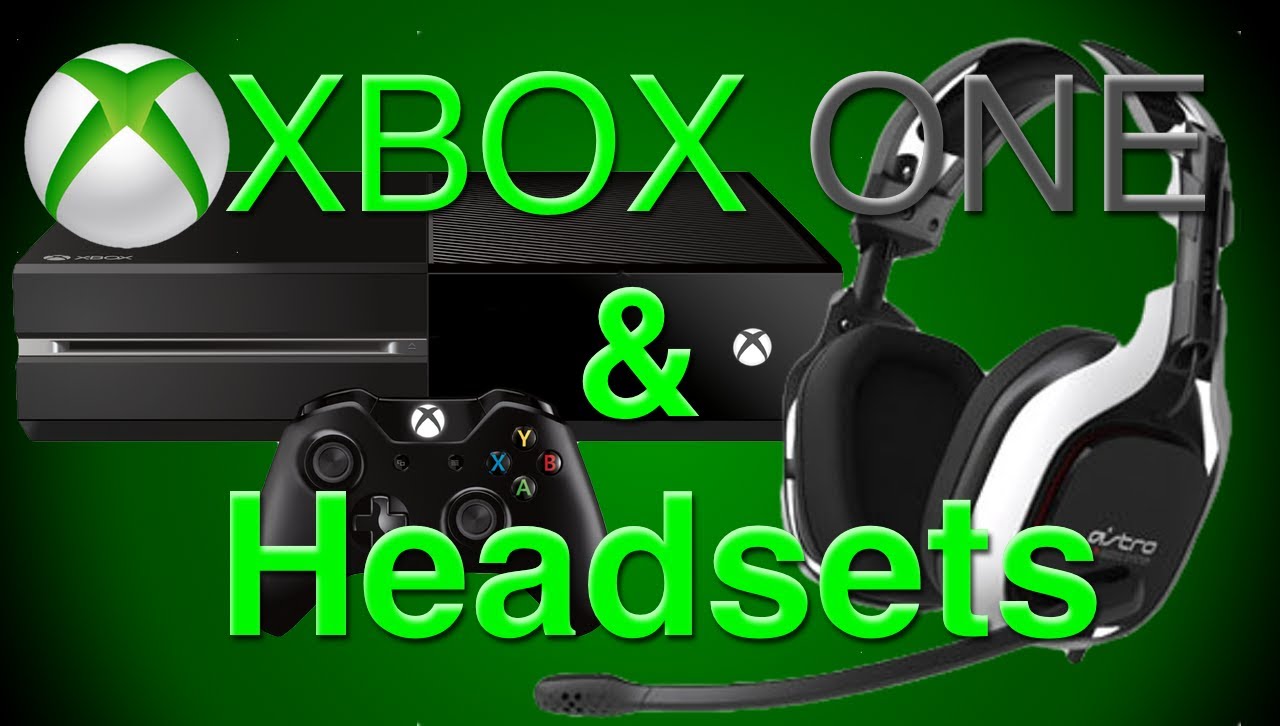 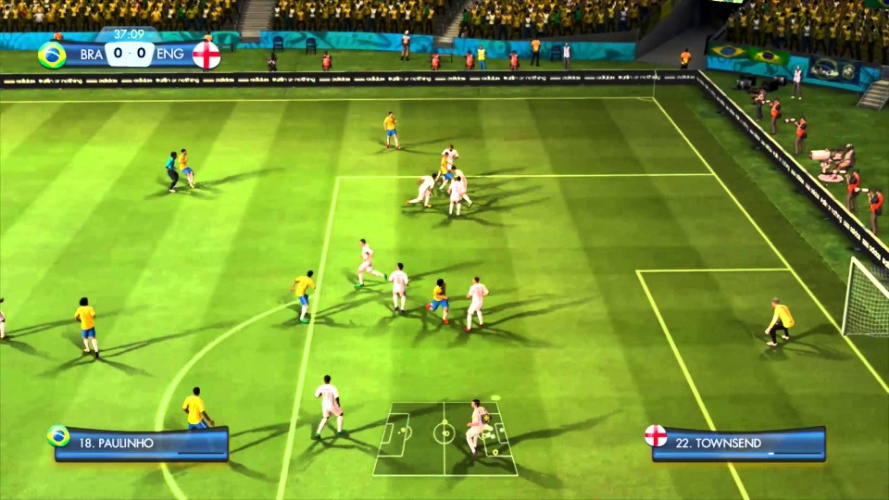 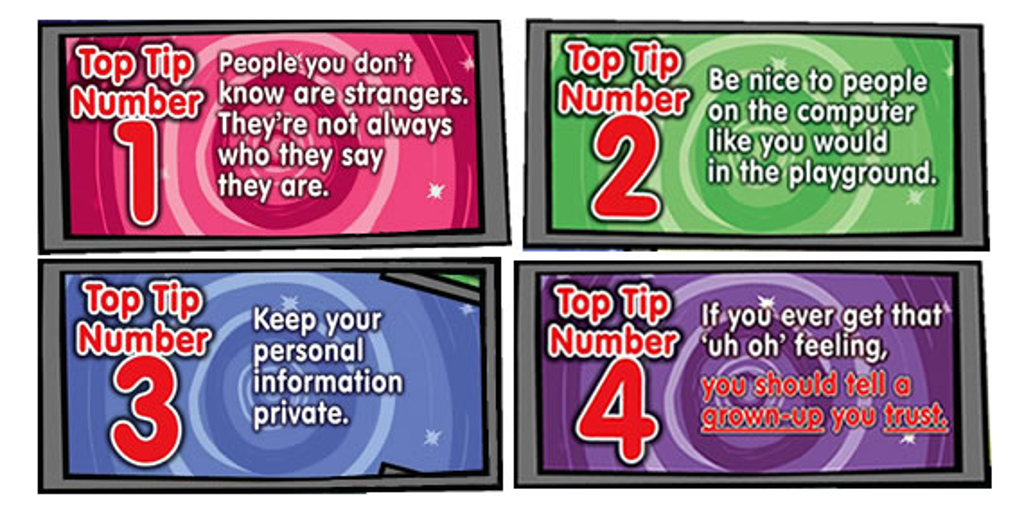 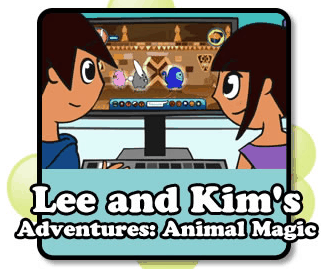 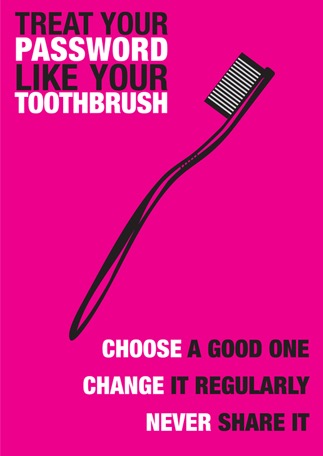 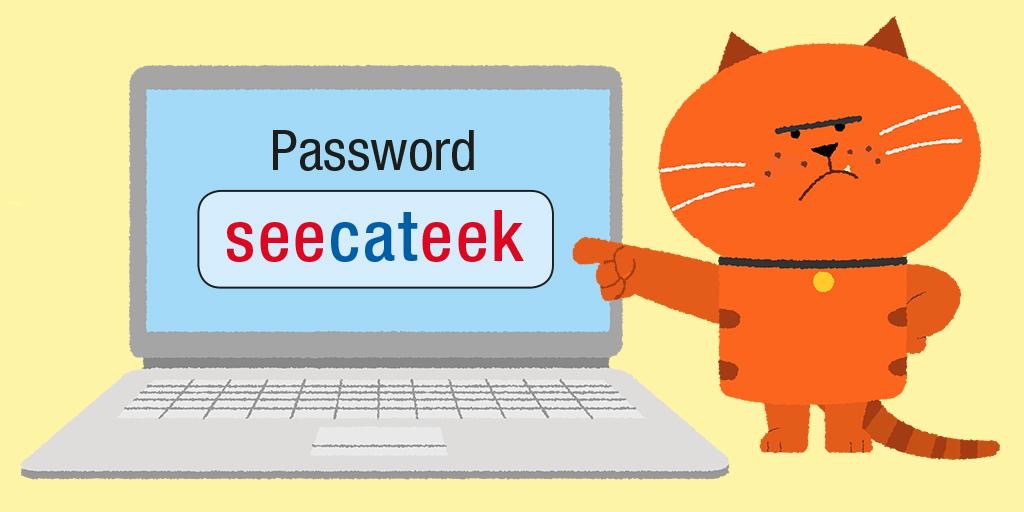 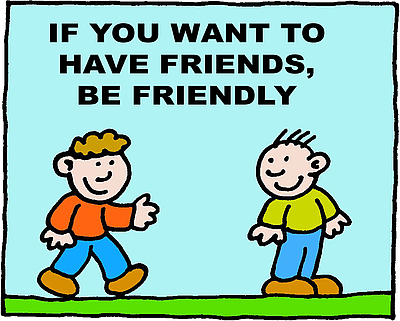 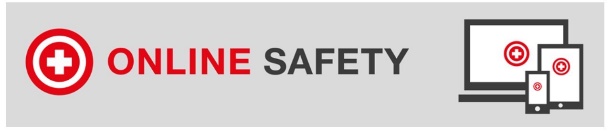 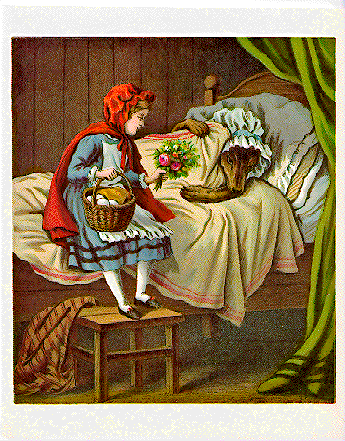 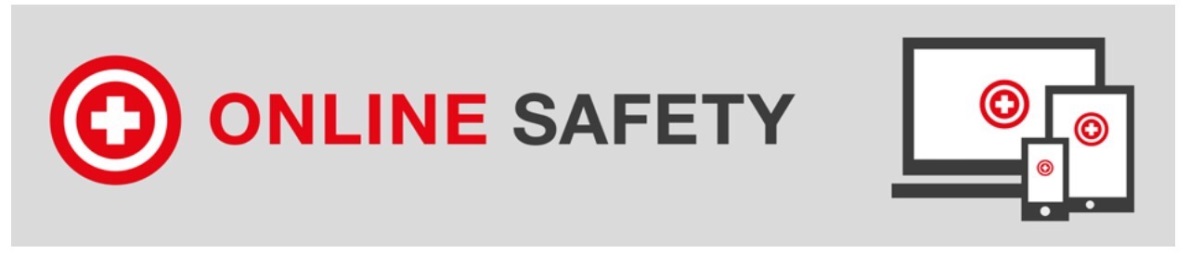 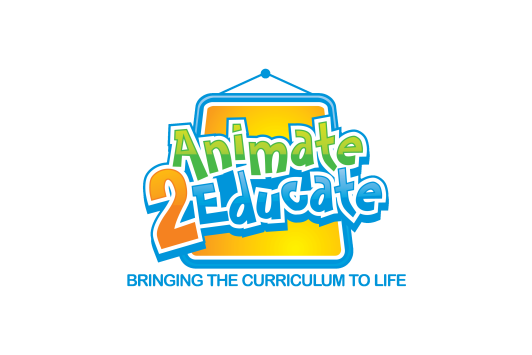 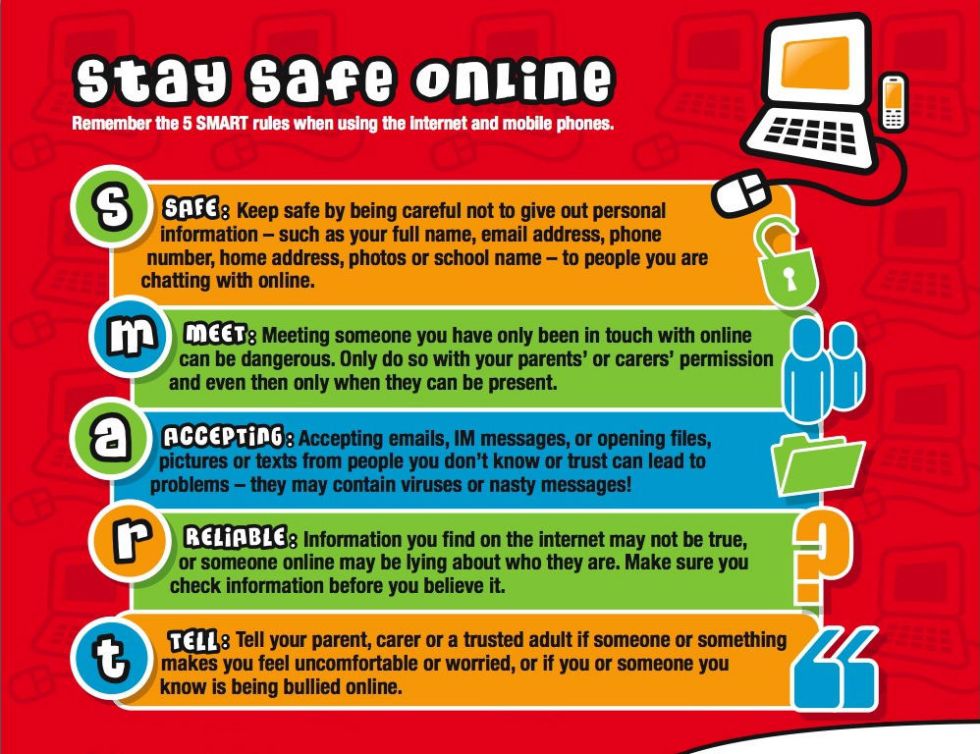 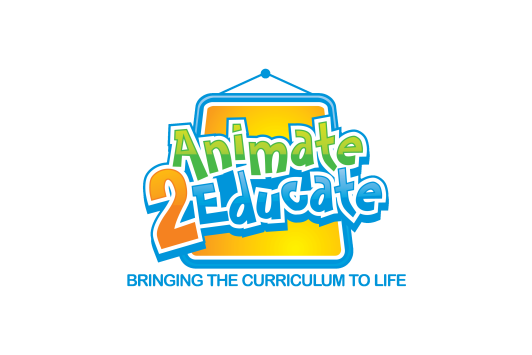 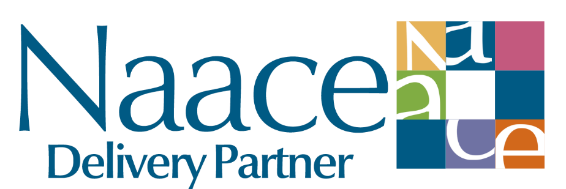 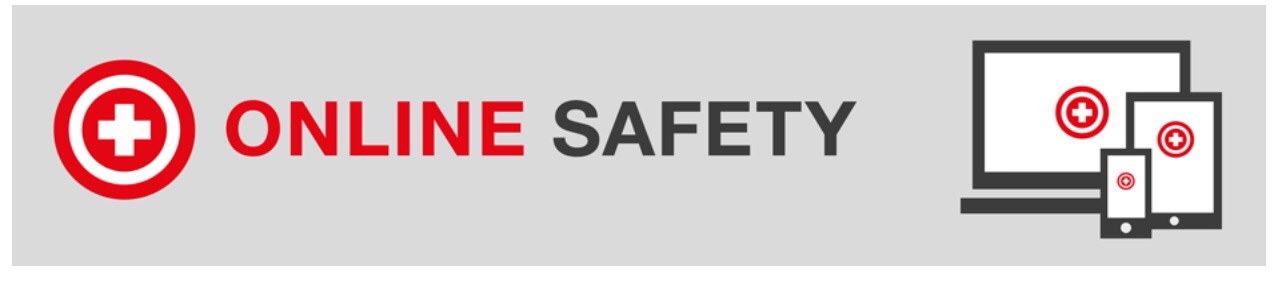 Martin Bailey (Director – Animate 2 Educate Ltd)
Web: www.animate2educate.co.uk
e-mail: martinbailey@animate2educate.co.uk
Facebook: facebook.com/animate2educate 
Twitter: @animate2educate
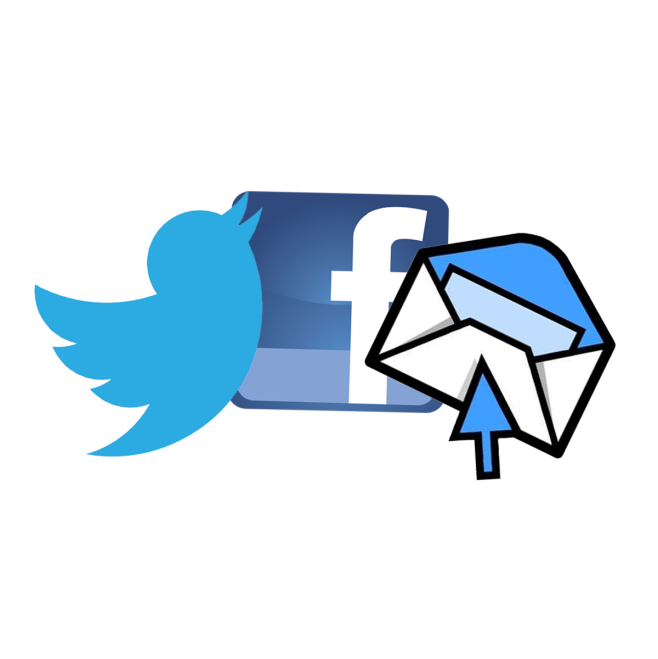